Advanced Cybersecurity
Dr. X
Logistics
Upcoming deadlines:
Project proposal Feb. 1
Setup 4 VMS
Kali, 
XP, 
Metasploitable, 
OWASP vulnerable web apps VMS
Setup two cloud accounts (more on today’s lab)
Edurange – Amazon WS
Global Environment for Network Innovations (GENI)
Classroom behavior
Please raise your hand when you have an observation or question. 
We need an arbitrated conversation since we have a participation grade.
Please ask up to two follow up questions
If you have more than two questions, keep a note and I will answer these on an email or office hours
Outline
Presentation and discussion: “Trusting Trust”, Callum Brill
Intrusion Detection Systems
Trusting Trust
Callum Brill
Network Intrusion Detection Systems (NIDSs)
Authorized eavesdropper that listens in on network traffic 
Makes determination whether traffic contains malware 
usually compares payload to virus/worm signatures 
usually looks at only incoming traffic 
If malware is detected, IDS somehow raises an alert 
Intrusion detection is a classification problem
Host Intrusion Detection Systems (HIDSs)
Intrusion detection that takes place on a single host system. 
Agent monitors and reports on
system configuration 
application activity
log analysis, event correlation, integrity checking, policy enforcement, rootkit detection, and alerting1. They often also have the ability to baseline a host system to detect variations in system configuration. In specific vendor implementations these HIDS agents also allow connectivity to other security systems.
HIDS and Antivirus
Are they the same?
Do they have differences?
Do they have overlap?
[Speaker Notes: Historically speaking: no. An anti-virus primary goal is to detect and block access to malicious files, while and HIPS solution has a broader goal: it may track changes on the file system (to detect changes not necessarily implying any malicious code, like an unexpected settings change for instance), analyze log filess (system and application logs), check the system components to detect any irregularities, and indeed also try to detect potential malware.

An HIPS solution may be either composed of several different software and the anti-virus be only of them, or one may go toward all-in-one solutions where a single tool will bundle all these functions.
The fact is that nowadays end-user's anti-virus are a bit more than simple anti-virus, over time they have accumulated a very large panel of features turning them more into security suites which can be indeed perceived as end-user's HIPS solutions.

A basic anti-virus, whose only goal is to detect and block access to malicious files, is only a part of an HIPS solution,
Current end-user's anti-virus go well over this, they are often renamed as security suites and are becoming end-user's HIPS solutions.

http://security.stackexchange.com/questions/109442/what-is-the-difference-between-a-hids-hips-and-an-anti-virus]
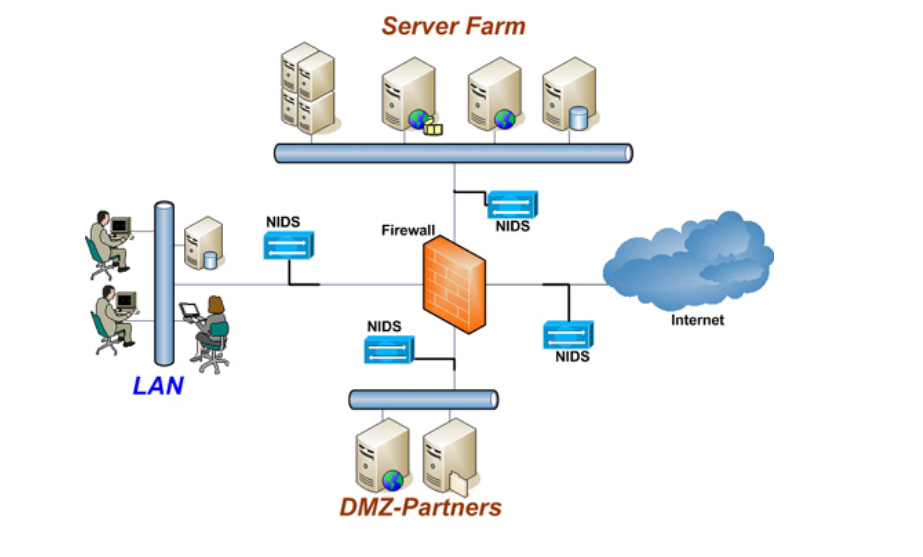 Example Setup
[Speaker Notes: Example setup: the position of the IDS is important!
Where would we position the HIDS? Where do we prefer HIDS vs An]
Detection via Signatures
Signature checking: does packet match some signature?
Payload, e.g., shellcode
Header, e.g., SYN 
Problem: not so great for zero-day attacks -- Q: WHY?
Detection via Machine Learning
Underlying assumption: 
Malware will look different from non-malware 
Anomaly in traffic will look different than regular traffic
Supervised Learning:
IDS requires learning phase in which operator provides pre-classified training data to learn patterns 
Sometimes called anomaly detection (systems) 
{good, 80, “GET”, “/”, “Firefox”} 
{bad, 80, “POST”, “/php-shell.php?cmd=’rm -rf /’”, “Evil Browser”} 
ML technique builds model for classifying never-before-seen packets 
Problem: is new malware going to look like training malware?
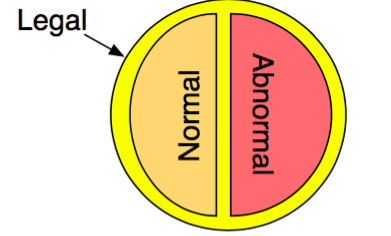 Confusion Matrix
What constitutes an intrusion/anomaly is really just a matter of definition 
A system can exhibit all sorts of behavior 
Quality determined by the consistency with a given definition 
Context sensitive
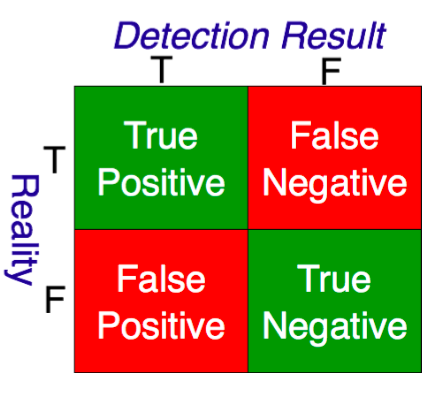 Metrics
True positives (TP): number of correct classifications of malware/anomaly
True negatives (TN): number of correct classifications of non-malware/regular 
False positives (FP): number of incorrect classifications of non-malware as malware/anomaly
False negatives (FN): number of incorrect classifications of malware as non-malware/regular
[Speaker Notes: False positives are disruptive for businesses. Why?
What is worse, false positive or false negative?]
Metrics
[Speaker Notes: Derive the formulas for TNR, FNR, FPR]
Base Rate Fallacy
Occurs when we assess P(X|Y) without considering prior probability of X and the total probability of Y 
Example: 
Base rate of malware is 1 packet in a 10,000 
Intrusion detection system is 99% accurate (given known samples) 
1% false positive rate (benign marked as malicious 1% of the time) 
1% false negative rate (malicious marked as benign 1% of the time) 
Packet X is marked by the NIDS as malware. What is the probability that packet X actually is malware? 
Let’s call this the “true alarm rate,” because it is the rate at which the raised alarm is actually true.
Bayes’ Rule
Base Rate Fallacy
How do we find a true alarm rate? (Pr[IsMalware | MarkedAsMalware])
We know:
1% false positive rate (benign marked as malicious 1% of the time); TNR= 99%
1% false negative rate (malicious marked as benign 1% of the time); TPR= 99%
Base rate of malware is 1 packet in 10,000 
What is?
Pr(MarkedAsMalware|IsMalware) = ?
Pr(IsMalware) = ?
Pr(MarkedAsMalware) = ?
Base Rate Fallacy
How do we find the true alarm rate? [i.e., Pr(IsMalware|MarkedAsMalware)] 





Therefore only about 1% of alarms are actually malware! 
What does this mean for network administrators?
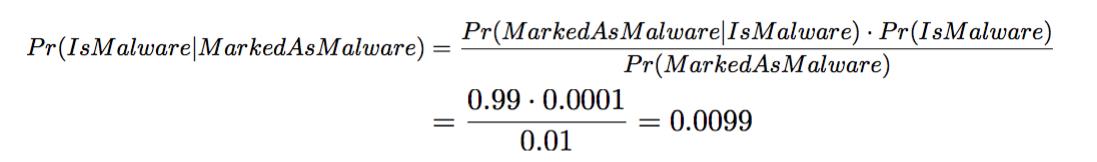 Base Rate Fallacy Summary
Let Pr(M) be the probability that a packet is actually malware (thebaserate)
Let Pr(A) be the probability that the IDS raises an alarm (unknown)
Assume we also know for the IDS 
Pr(A|M)=TPR=1-FNR 
Pr(A|!M)=FPR
Then the true alarm rate is
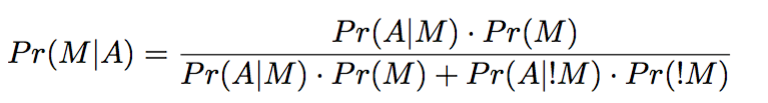 [Speaker Notes: Not strong influence of Pr(M)]
Where is Anomaly Detection useful?
The Receiver Operating Characteristic Curve (ROC)
Receiver Operating Characteristic (ROC) 
Curve that shows that detection/false positive ratio (for a binary classifier system as its discrimination threshold is varied)
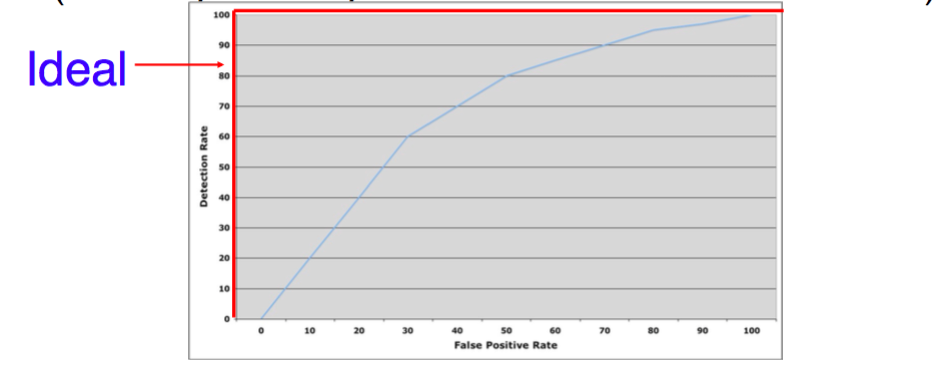 [Speaker Notes: Axelsson talks about the real problem with some authority and shows how this is not unique to CS 
• Medical, criminology (think super-bowl), financial]
Example ROC Curve
Problems with IDSs
VERY difficult to get both good recall and precision 
Malware comes in small packages 
Looking for one packet in a million (billion? trillion?) 
If insufficiently sensitive, IDS will miss this packet (low recall) 
If overly sensitive, too many alerts will be raised (low precision)
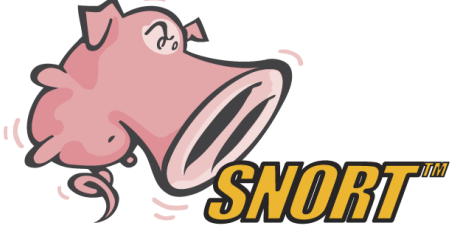 Snort
Open source IDS 
Signature detection 
Lots of available rulesets 
alert tcp $EXTERNAL_NET any -> $SQL_SERVERS 3306 (msg:"MYSQL root login attempt"; flow:to_server,established; content:"|0A 00 00 01 85 04 00 00 80|root|00|"; classtype:protocol-command-decode; sid:1775; rev:2;)
How can we study attacks?
Honeypots!
collection of decoy services (fake mail, web, ftp, etc.) 
decoys often mimic behavior of unpatched and vulnerable services
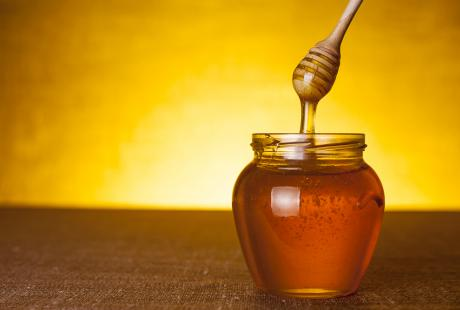 [Speaker Notes: A controlled environment constructed to trick malware into thinking it is running in an unprotected system]
Honeypots
Three main uses: 
forensic analysis: better understand how malware works; collect evidence for future legal proceedings 
risk mitigation:
provide “low-hanging fruit” to distract attacker while safeguarding the actually important services 
tarpits: provide very slow service to slow down the attacker 
malware detection: examine behavior of incoming request in order to classify it as benign or malicious
Honeypots
Low Interaction: emulated services 
inexpensive 
may be easier to detect 

High Interaction: noemulation;honeypot maintained inside of real OS
Expensive
good realism
Example Honeypot Workflow
Examining malware
Trace system calls:
most OSes support method to trace sequence of 
system calls e.g., ptrace, strace, etc. 
all “interesting” behavior (e.g., networking, file I/O, etc.) must go through system calls 
capturing sequence of system calls (plus their arguments) reveals useful info about malware’s behavior
Examining malware
Observe filesystem changes and network IO: 
“diff” the filesystem before and after 
which files are the malware reading/ writing?
capture network packets 
to whom is the malware communicating 
Utilize hidden kernel module: 
capture all activity
challenge: encryption
Challenges
Honeypot must resemble actual machine 
simulate actual services (Apache, MySQL, etc.) 
but not too much... bad form to actually help propagate the worm (legal risks!) 
Some worms do a reasonably good job of detecting honeypots
Honeynets
Honeynet: also called honeyfarms 
Collection of honeypots that simulate a network; or 
Single honeypot that emulates services on multiple emulated “machines” (that is, on a network)
Example Deployment
honeyd
Open-source virtual honeynet
creates virtual hosts on network
services actually run on a single host 
scriptable services
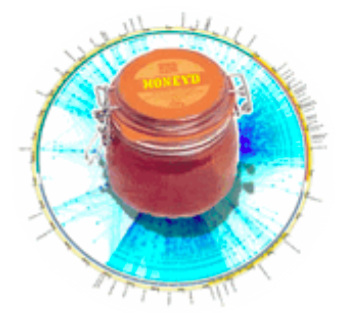 Internet Background Radiation
Internet Background Radiation or Backscatter: Traffic that is sent to addresses on which no device is set up (these unused portions of the Internet are called darknets) 
Backscatter primarily originates from spam, worms, and port scans 
Estimated at 5.5Gbps 
Estimated that 70% of background radiation due to Conficker Worm
Virtual Machines
Virtual machine: isolated virtual hardware running within a single operating system 
i.e., a software implementation of hardware
usually provides emulated hardware which runs OS and other applications
i.e., a computer inside of a computer 
What’s the point? 
extreme software isolation -- programs can’t easily interfere with one another if they run on separate machines 
much better hardware utilization than with separate machines 
power savings 
easy migration -- no downtime for hardware repairs/ improvements
Virtual Machines
Honeypots and VMs
Most virtual machines provide checkpointing features 
Checkpoint (also called snapshot) consists of all VM state (disk, memory, etc.) 
In normal VM usage, user periodically creates snapshots before making major changes 
Rolling back (“restoring”) to snapshot is fairly inexpensive
Checkpointing features are very useful for honeypots 
Let malware do its damage
Pause VM and safely inspect damage from virtual machine monitor 
To reset state, simply restore back to the checkpoint
Detecting VMs
Lots of research into detecting when you’re in a virtual machine
examine hardware drivers 
time certain operations 
look at ISA support 
Malware does this too!
if not in VM, wreak havoc 
if in VM, self-destruct
Sources
Computer and Network Security, William Enck
S. Axelsson, “The Base-Rate Fallacy and Its Implications for the Difficulty of Intrusion Detection”, in Proceedings of the ACM Conference on Computer and Communication Security, November, 1999
Create cloud accounts: GENI & Edurange
Edurange
Create an account
Go to: https://cloud.edurange.org
Use Registration Code: 8c761f25
You will choose a password for your account on cloud.edurange.org. 
When your instructor creates an exercise and places you in a group, you should receive an e-mail with a temporary username and password for that exercise. You can use that to connect via ssh to the public IP address of a gateway for that exercise. In some cases, you may need to ssh from the gateway to a team VM using the same credentials.
GENI
Create an account: 
Windows: http://mountrouidoux.people.cofc.edu/CyberPaths/gettingstarted.html
Mac: http://mountrouidoux.people.cofc.edu/CyberPaths/gettingstartedmac_vers.html
Join the project CSIS641S17